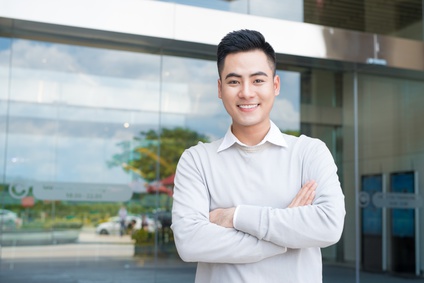 Nicolas LEPOMPIER
Pompier Professionnel avec Expérience Approfondie
A propos de moi
Avec une expérience de plusieurs années en tant que pompier professionnel, je suis passionné par la protection et la sécurité des personnes, des biens et de l'environnement. Je suis reconnu pour mon courage, ma résilience et ma capacité à réagir efficacement dans des situations d'urgence. Mon engagement envers le service communautaire est inébranlable, et je suis déterminé à continuer à faire la différence dans ma carrière.
Contact
+336 01 02 03 04
votre.nom.prenom@gnail.com
Marseille, France
linkedin.com/votre-profil
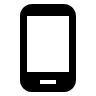 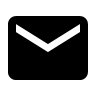 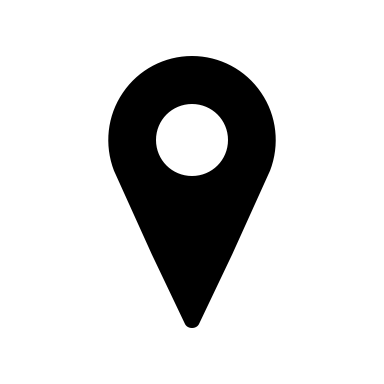 Expériences Professionnelles
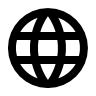 Pompier Professionnel, Brigade de Sapeurs-Pompiers de Paris (2015 - Présent)

Réponse aux urgences incendie, médicales et autres situations d'urgence.
Participation à la formation des nouvelles recrues et aux exercices d'entraînement.

Pompier Volontaire, Centre de secours de Belleville, Paris (2010 - 2015)

Participation active aux opérations de lutte contre l'incendie et aux interventions d'urgence.
Formation & Certifications
Diplôme de Sapeur-Pompier Professionnel, École Nationale Supérieure des Officiers de Sapeurs-Pompiers, Aix-en-Provence (2010)
Langues
Compétences métier
Français : langue maternelle
Anglais : B2 (Cadre Européen Commun de Référence)
Intervention en situation d'urgence
Maîtrise des techniques de lutte contre l'incendie
Premiers secours et soins d'urgence
Formation et éducation à la sécurité incendie
Connaissance des normes de sécurité et de santé
Hobbies
Course à pied et entraînement physique
Lecture (livres d'histoire et biographies)
Bénévolat dans des événements communautaires locaux
Randonnée et camping en plein air
Qualités
Courage et résilience
Capacité à travailler en équipe
Rapidité et efficacité de réaction
Bonne condition physique
Sens du service communautaire
Cher(e) Candidat(e)

Merci d'avoir téléchargé ce modèle sur notre site. Nous espérons qu'il vous aidera à mettre en valeur votre CV.

---------------------------------------------------------------------------------------

Besoin de conseils pour rédiger votre CV ou vous préparer pour l’entretien d’embauche ? Consultez nos articles :

- Le titre du CV : guide pratique + 30 exemples
- Comment mettre en valeur son expérience professionnelle ?
- Rédiger une accroche de CV percutante + 9 exemples
- Les 7 points clés d'un CV réussi
- Personnalisez votre CV avec des icônes gratuites
- Bien préparer son entretien 

Nous proposons également plusieurs centaines d'exemples de lettres de motivation classées par métier et des modèles pour les mettre en forme.

- 1200 exemples de lettres de motivation 
- Les modèles de courrier
- Tous nos conseils pour rédiger une lettre efficace 


Nous vous souhaitons bonne chance dans vos recherches et vos entretiens  


Enfin, rappelez-vous qu'une bonne candidature est une candidature personnalisée ! Prenez donc le temps de la rédiger avec soin car elle décrit votre parcours professionnel et votre personnalité. 








----------------
Copyright : Les contenus diffusés sur notre site (modèles de CV, modèles de lettre, articles ...) sont la propriété de creeruncv.com. Leur utilisation est limitée à un usage strictement personnel. Il est interdit de les diffuser ou redistribuer sans notre accord. Contenus déposés dans 180 pays devant huissier. Reproduction strictement interdite, même partielle. Limité à un usage strictement personnel. Disclaimer : Les modèles disponibles sur notre site fournis "en l'état" et sans garantie.

Créeruncv.com est un site gratuit.